Управление Федеральной налоговой службы  по Пензенской области
Достоверность ЕГРЮЛ как основная составляющая для законного, прозрачного и комфортного ведения бизнеса
Начальник отдела регистрации и учета налогоплательщиков
Беляева Людмила Николаевна
2019
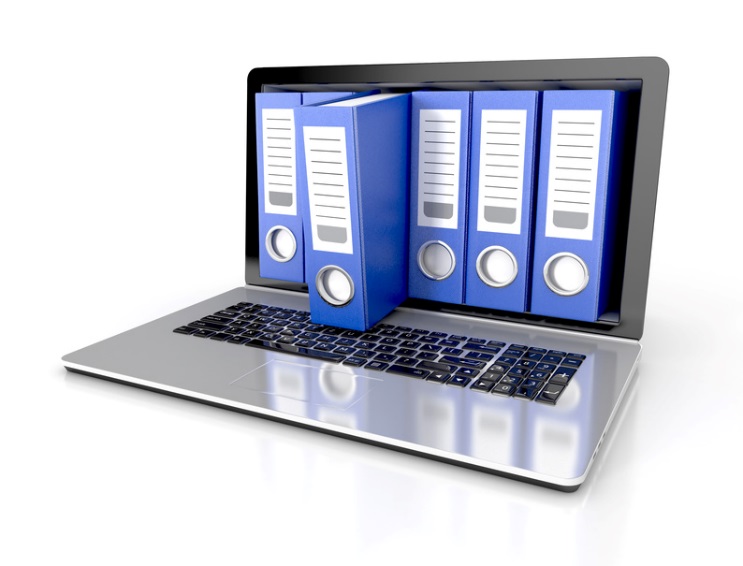 Реестры налоговых органов
1999
Единый государственный реестр налогоплательщиков
2002
Единый государственный реестр юридических лиц
Единый государственный реестр индивидуальных предпринимателей
2004
Реестр дисквалифицированных лиц
2012
2014
Государственный адресный реестр
Аккредитация филиалов, представительств иностранных ЮЛ
2015
Единый реестр субъектов малого и среднего предпринимательства
2016
2
2018
ФГИС «Единый государственный реестр ЗАГС»
Основания для проведения мероприятий по проверке достоверности сведений
3
СВЕДЕНИЯ О НЕДОСТОВЕРНОСТИ В ЕГРЮЛ
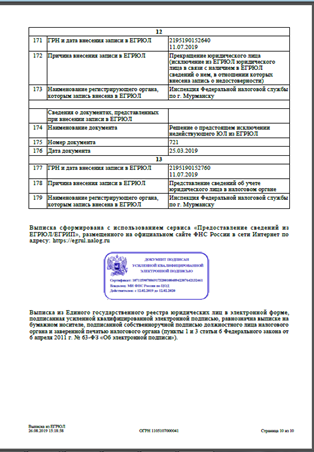 СВЕДЕНИЯ НЕДОСТОВЕРНЫ
4
Доля компаний с признаками фиктивности
5
АДМИНИСТРАТИВНАЯ ОТВЕТСТВЕННОСТЬ
6
УГОЛОВНАЯ ОТВЕТСТВЕННОСТЬ
7
Работа со списками «массовиков»
8
Совершенствование системы противодействия фиктивным компаниям
Акцент на проверку достоверности сведений ЕГРЮЛ по компаниям с высоким налоговым риском
Акцент на работу по компаниям, не имеющим счета в банке
Акцент на работу по компаниям, не сдающим отчётность
Акцент на работу по организациям, представляющим нулевую отчетность
Аналитика данных для выявления недостоверности
9
Спасибо за внимание!
10